ATELIER REGIONAL DE VALIDATION ET CLOTURE DU PROGRAMME : ETAT DES PECHERIES ARTISANALES CONTINENTALE ET MARITIME DANS LES 8 ETATS MEMBRES DE L’UEMOA Abidjan, du 22 au 26 février 2016
Présentation par les Etats membres le mardi 23 de leurs avancées et des premiers résultats obtenus pour le suivi PC
GUINÉE-BISSAU 
Durée de la présentation : 
30 minutes (dont 20 minutes sur le bulletin lui-même)
1
GT n°5 – 22 au 26 février 2016 à Abidjan, Côte d’Ivoire
Programme Régional UEMOA
Objectif du GT en pêche continentale : validation des indicateurs du suivi PC et du mode de restitution des données
1 : le point sur le déploiement de la collecte des données dans le pays
rappel stratégie d’échantillonnage adoptée par le pays (en termes de strates, sites, saisons)
Selon les donnés d´enquete cadre, pour permettre en place le systeme de suivi de pêche artisanale contenentale en Guinée-Bissau il y a été crée trois (3) macro-strate et Sept sites de suivi et catre (4) enquêtuers: (1 enquêteur à macro-strate de Bafatá 1 à Gabú et 2 à lagoa de cufada et Kassama.
Macro-strate/ sous-strate
MACRO-STRATE
Lagune de cufada et Kassama
Bafatá
Gabú
1
2
3
SITE DE SUIVI
1 – Bafatá  
2 -  Sintcham Bonco   
3 – Bambadinca
1 – Sonaco
2 – Pitche
1 - Lagoa de Cufada 
2 – Kassama
2
GT n°5 – 22 au 26 février 2016 à Abidjan, Côte d’Ivoire
Programme Régional UEMOA
Saison de pêche
Il à trois (3) saisons de pêches définies pour la Guiné-Bissau, il sagit: (Bonne, Moyenne et Mauvaise)
Au Macro-strate
1 - Bonne saison - Six mois (ABRIL – SEPTEMBRE)
2 - Moyenne saison -  Trois mois (JANVIER – MARS) 
3 - Mauvaise saison - Trois mois aussi (OCTOBRE – DÉCEMBRE)
Bafatá
3 
Saison
Gabú
2 
Saison
1 - Bonne saison - Six mois (JANVIER – JUIN)
2 - Mauvaise saison - Six mois aussi (JUILLET – DÉCEMBRE)
Lagoa de cufada et Kassama
1 - Bonne saison - Cinq mois (JANVIER – MAI)
2 - Mauvaise saison - Sept mois (JUIN – DÉCEMBRE)
2 
Saison
Calendrier Saisonner de pêche
3
GT n°5 – 22 au 26 février 2016 à Abidjan, Côte d’Ivoire
Programme Régional UEMOA
-Situation de déploiement effectif de la stratégie. Sur quelle durée (mois de début) ?
La stratégie de déploiement adoptée pour la Guinée-Bissau: Modèle de suivi permanent (P), et Modèle de suivi saisonnier  (S),
Les enqueteurs chaque jour (sauf le jour de congé) ils se rendent aux points de débarquement définit pour le CIPA, les port plus fréquentes associes au site d’habitat pour y passer le module d’enquête en utilisant la fiche ≪ Observation des débarquements d’un jour≫.
L´équipe technique du CIPA  part sur les sites consacre pour passer la fiches ≪ Déclaration des activités d’une saison ≫
Et une fois par saison,
La suivi de pêche artisanale continentale avait commence  au mois du Juillet 2015.
4
GT n°5 – 22 au 26 février 2016 à Abidjan, Côte d’Ivoire
Programme Régional UEMOA
Passege la fiche ≪ Observation des débarquement d´un jour≫,
QOD
Pirogue monoxyle non motorisée
Especies debarques (Tilapia)
5
GT n°5 – 22 au 26 février 2016 à Abidjan, Côte d’Ivoire
Programme Régional UEMOA
Passage de la fiche ≪ Déclaration des activités d´une saison≫,
QAS
Transformation
Comercialisation
Pêchers atypiques
6
GT n°5 – 22 au 26 février 2016 à Abidjan, Côte d’Ivoire
Programme Régional UEMOA
2 : le point sur les opérations de saisie et les bases de données produites

Nombre de postes de saisie en fonctionnement, existence de retard ou non dans la saisie des fiches








Date de démarrage  de saisie





Difficultés éventuelles dans la saisie ou dans la gestion des bases de saisie 
.
Les BDD du suivi pêches  artisanale continentale est installé dans  les catre (4) postes/ ordinateurs au niveau du bureau de statistique;
Retard à la récupération de fichier sur les terrain, résultant à la retard dans la saisie de donnée.
La saisie des  données a été commencé  au mois de 23 Novembre 2015
Blocage à la fonctionnalité de la dernier version delà base de données suivi de pêches artisanale continentale; 
Difficultés de poursuivre  la saisie des données  de fiches sur la Base; 
Difficultés d´extraction des indicateurs (graphiques et tableaux) dans la ancien base de données  de suivi PC
7
GT n°5 – 22 au 26 février 2016 à Abidjan, Côte d’Ivoire
Programme Régional UEMOA
3 : les traitements et les résultats obtenus, présentation  d’un bulletin statistique
synthèse des résultats suivi PC au niveau du pays, en présentant le premier bulletin statistique
Difficultés éventuelles rencontrées dans la réalisation des traitements
Difficultés à l´extraction de indicateurs (graphique) aux niveau de la base de donnée sur l´ancien base de données
8
GT n°5 – 22 au 26 février 2016 à Abidjan, Côte d’Ivoire
Programme Régional UEMOA
4 : suites du suivi PC dans le pays
En termes d’améliorations techniques encore nécessaires sur la base ou sur le bulletin
Il est nécessaire d´améliorer la fonctionnalité de la base de données, pour permettre  de faire l´extraction des indicateurs (pour faire sortie les graphiques de l´efforts de pêche etc.).
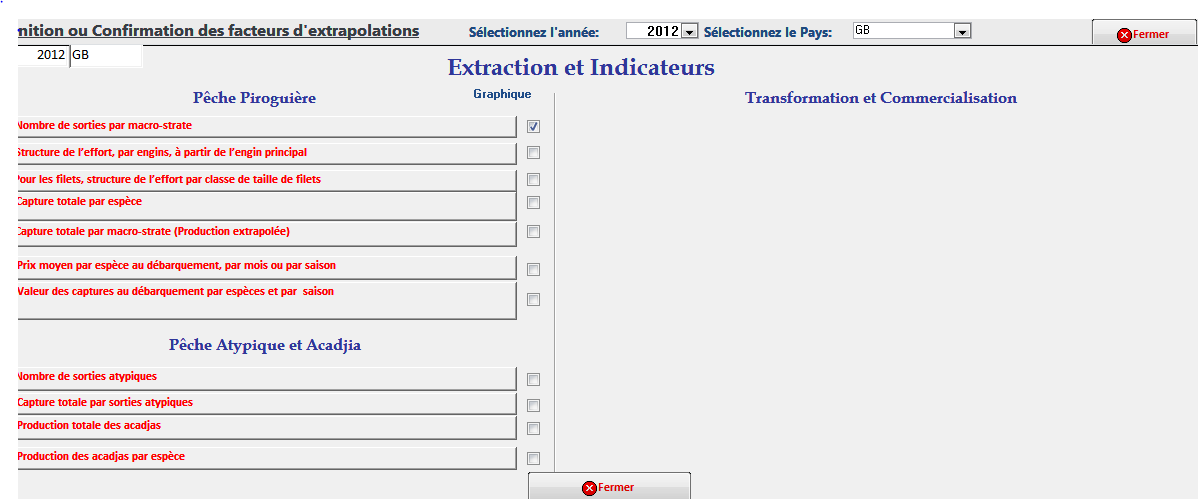 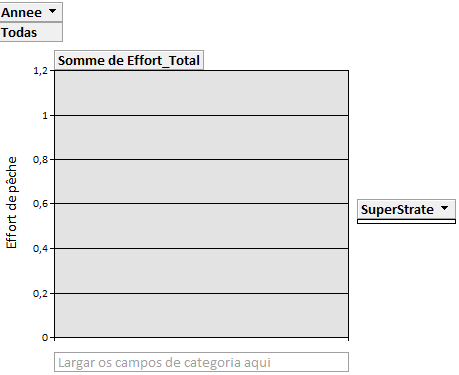 En termes de ressources pérennes mobilisées pour assurer la continuité du suivi dans le pays
Pour  continué la collecte des données sur le terrain il est nécessaire: 
Faire la Restitution de travaille aux niveaux de la communauté 
 Salaires des enquêteurs  permanent;
Matérielle pour le suivi  (Questionnaires (QOD  et QAS), Billant, machine calculatrice et moto)
9
GT n°5 – 22 au 26 février 2016 à Abidjan, Côte d’Ivoire
Programme Régional UEMOA
Merci
Pour vôtres attention
10
GT n°5 – 22 au 26 février 2016 à Abidjan, Côte d’Ivoire
Programme Régional UEMOA